Εργασία στο πλαίσιο του μαθήματος Ε2. Περιβαλλοντικά ζητήματα στην προοπτική της αειφόρου ανάπτυξης.
Θέμα: Ζωή στο νερό.

1ο μέρος: Βιβλιογραφική ανασκόπηση.
2ο μέρος: Πρόταση περιβαλλοντικού προγράμματος εκπαίδευσης.
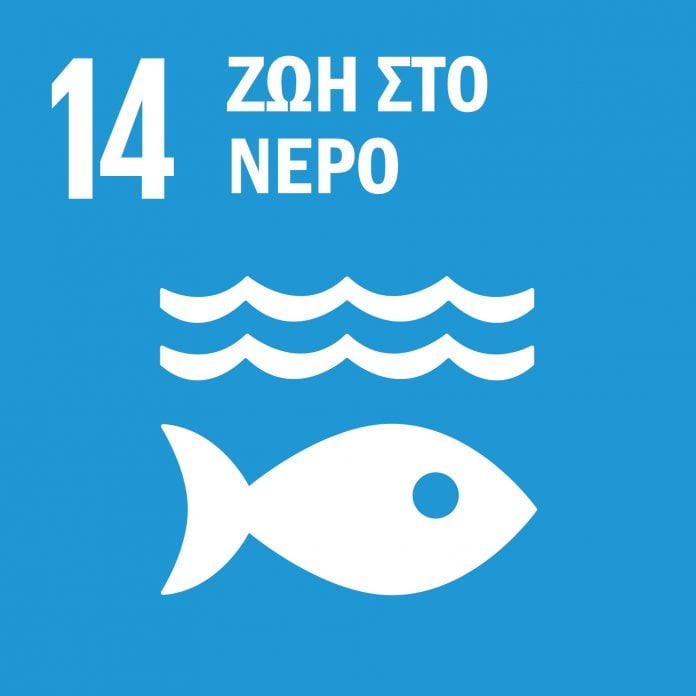 Εικόνα από https://unric.org
Ομάδα εργασίας: 
Καστελλοριζιού Κοκώνα (Α.Μ.: 4242022008),
Μάνδηλας Ευάγγελος (Α.Μ.: 4242022014).
Α’ μέρος
Ο στόχος 14 στην Αντζέντα 2030 για τη βιώσιμη ανάπτυξη.
Γιατί είναι τόσο σημαντικό το υδάτινο στοιχείο του πλανήτη μας ώστε η διατήρηση και σωστή διαχείριση του να τίθεται ως στόχος στην Ατζέντα 2030 για τη βιώσιμη ανάπτυξη;
Επειδή τα ¾ του πλανήτη μας καλύπτονται από υδάτινες επιφάνειες. Γι’αυτό άλλωστε η Γη είναι γνωστή ως ο «μπλε πλανήτης». Για το πρωταρχικό για τη ζωή του ανθρώπου στοιχείο, το οξυγόνο, σε ποσοστό πάνω από 50%  υπεύθυνος είναι ο ωκεανός. Την ίδια στιγμή οι ωκεανοί απορροφούν το 25% περίπου  του διοξειδίου του άνθρακα, απόρροια της ανθρώπινης δραστηριότητας, συντελώντας έτσι αποφασιστικά στη μείωση της υπερθέρμανσης του πλανήτη.
Επειδή οι ωκεανοί είναι ρυθμιστές του κλιματος, ενώ ταυτόχρονα αποτελούν το μεγαλύτερο παγκόσμιο οικοσύστημα, με πάνω από μισό εκατομύριο  αναγνωρισμένα ωκεάνια ή θαλάσσια είδη.
Επειδή μεγάλο ποσοστό της τροφής μας, μάς το παρέχει η θάλασσα με τα έμβια όντα που ζουν σε αυτή.  Την ίδια στιγμή οι ωκεανοί αποτελούν σε παγκόσμιο επίπεδο τη μεγαλύτερη πηγή πρωτεΐνης , που είναι ζωτικής σημασίας για τον ανθρώπινο οργανισμό.
Επειδή η  θαλάσσια αλιεία, όντας συνυφασμένη με την πορεία του ανθρώπου στη γη, απασχολεί άμεσα ή εμμεσα σήμερα πάνω από 200 εκατομύρια ανθρώπους, ενόσο περίπου  3 διεκατομύρια άνθρωποι εξαρτώνται από τη θάλασσα και την παράκτια βιοποικιλότητα για το βιοπορισμό τους.
Επειδή μείζονες οικονομικές δραστηριότητες όπως ο τουρισμός βασίζονται σε ένα υγιές και καθαρό υδάτινο στοιχείο για να λειτουργήσουν εύρυθμα.
Παρά όμως τη ζωτική σημασία που αναμφίβολα έχει το υδάτινο στοιχείο για την ανθρώπινη ύπαρξη, η ανεύθυνη και αλόγιστη εκμετάλευση και χρησιμοποίηση του εδώ και δεκαετίες από τον άνθρωπο, το έχει οδηγήσει σε ανησυχητικό επίπεδο υποβάθμισης , στο σύνολο του, είτε πρόκειται για ωκεανούς είτε για θάλασσες κλπ.   

Στους ωκεανούς λοιπόν πρωτίστως η αύξηση της θερμοκρασίας, σε συνδυασμό με τη συνεχιζόμενη οξίνιση τους  απειλεί τα πλούσια οικοσυστήματα τους και τα είδη που ζουν εκεί. Η ζέστη πλέον βρίσκεται σε επίπεδα ρεκόρ, προκαλώντας εκτεταμένους θαλάσσιους καύσωνες, και σκοτώνοντας κοραλλιογενείς υφάλους σε όλο τον κόσμο. Μεταξύ 2009 και 2018 υπολογίζεται πως ο κόσμος έχασε περίπου το 14% των κοραλλιογενών του υφάλων.
Περίπου το 40% των ωκεανών του κόσμου επηρεάζεται από ανθρώπινες δραστηριότητες όπως η μόλυνση, η υπεραλίευση και η απώλεια των παράκτιων οικοσυστημάτων Οι επιχορηγήσεις για την αλιεία, η υπεραλίευση και η άναρχη αλιεία παγκοσμίως συντελούν στην ταχεία μείωση πολλών ειδών ψαριών και σε αυτά που μένουν  ο πληθυσμός τους μειώνεται εξίσου γρήγορα. Από την άλλη, έχει αυξηθεί δραματικά η ρύπανση των υδάτων που νομοτελειακά οδηγεί στην καταστροφή των οικοσυστημάτων. Σύμφωνα με τα επίσημα στοιχεία του Οργανισμού Ηνωμένων Εθνών, μόνο το 2021 περισσότεροι από 17 εκατομμύρια μετρικοί τόνοι πλαστικού εισήλθαν στον παγκόσμιο ωκεανό κι ο όγκος αυτής της πλαστικής ρύπανσης αναμένεται να διπλασιαστεί ή να τριπλασιαστεί μέχρι το 2040!
Τα αυξανόμενα επίπεδα συντριμμιών στους ωκεανούς του κόσμου έχουν επίσης σημαντικές περιβαλλοντικές και οικονομικές επιπτώσεις. Προκύπτουν έτσι οικονομικές απώλειες  στην αλιεία αλλά και σε άλλους κλάδους, όπως προκύπτει κι ένα μεγάλο κόστος για τον καθαρισμό τους. Όταν δε πρόκειται για κάποιο δεξαμενόπλοιο όπου τόνοι πετρελαίου χύνονται στη θάλασσα τότε η οικολογική καταστροφή είναι τεράστια, ανυπολόγιστη. Ακολουθείται βεβαίως  κι από την οικονομική καταστροφή αφού περίπου το 80% του συνόλου του τουρισμού πραγματοποιείται σε παράκτιες περιοχές.
Ακόμη, η ολοένα αυξανόμενη τουριστική βιομηχανία που σχετίζεται με τη θάλασσα  απειλεί κι αυτή με τη σειρά της  την εύρυθμη λειτουργία των οικοσυστημάτων κι αν δεν γίνει προσεκτική διαχείριση της , ο τουρισμός μπορεί να αποτελέσει τελικά σημαντική απειλή για τους φυσικούς πόρους από τους οποίους εξαρτάται, καθώς και για τον τοπικό πολιτισμό και τη βιομηχανία.  

Τέλος η  παγκόσμια κάλυψη των θαλάσσιων προστατευόμενων περιοχών αυξήθηκε οδηγώντας στην απώλεια μέρους του οικοσυστήματος τους.
Στόχος λοιπόν της ατζέντας 2030 για τη βιώσιμη ανάπτυξη κι όσον αφορά στη ζωή στο νερό είναι σταδιακά:
Nα μειωθεί  η θαλάσσια ρύπανση.
Nα προστατευτούν τα θαλάσσια και παράκτια οικοσυστήματα από την αλόγιστη ανθρώπινη δραστηριότητα και να ελαχιστοποιηθούν στο μέτρο του δυνατού οι επιπτώσεις της κλιματικής αλλαγής.
Να αντιμετωπιστεί αποτελεσματικά η οξίνιση των ωκεανών.
Να αντιμετωπιστεί η υπεραλίευση ή η άναρχη αλιεία και να εφαρμοστούν σχέδια διαχείρισης, προκειμένου να αποκατασταθούν τα ιχθυαποθέματα . Ταυτόχρονα, με τη συμβολή του παγκόσμιου οργανισμού εμπορίου  να απαγορευθούν κάποιες μορφές αλιευτικών επιδοτήσεων που συμβάλλουν στην υπεραλίευση. 
Να υπάρξει ολοκληρωμένο σχέδιο για αειφόρο διαχείριση των ωκεανών και των πόρων τους,της αλιείας, της υδατοκαλλιέργειας και του τουρισμού.
Πώς όμως μπορεί να γίνουν τα παραπάνω;
Κατ’αρχήν, στα υδάτινα σημεία που αποτελούν σημείο συνάντησης δύο ή περισσοτέρων κρατών θα  πρέπει να υπάρξει διεθνής συνεργασία για την προστασία των εκεί ευάλωτων οικοτόπων. Θα πρέπει να επιδιωχθεί η θέσπιση ολοκληρωμένων, αποτελεσματικών και δίκαιης διαχείρισης συστημάτων, προστατευόμενων από την κυβέρνηση περιοχών, ώστε να διατηρηθεί η βιοποικιλότητα από τη μια μεριά  αλλά ταυτόχρονα  να διασφαλιστεί κι ένα βιώσιμο μέλλον για τον αλιευτικό κλάδο.
Σε ατομικό επίπεδο, καλό θα ήταν να κάνουμε επιλογές φιλικές προς το περιβάλλον, όταν καταναλώνουμε προϊόντα  από τις θάλασσες ή τους ωκεανούς και ως γενική αρχή να έχουμε πάντοτε οτι  καταναλώνουμε μόνο ό,τι χρειαζόμαστε. Η επιλογή πιστοποιημένων προϊόντων είναι επίσης μια ιδέα.. Ασυζητητί πρέπει να  μειώσουμε το πλαστικό μας αποτύπωμα, κυρίως μέσω της επαναχρησιμοποίησης ή της ανακύκλωσης του και ταυτόχρονα να επιδιώξουμε αποδοτικότερη συλλογή απορριμμάτων στις ακτές και τις παραλίες μας, με οργανωμένους καθαρισμούς και συλλογικές δράσεις.
Απαραιτήτως πρέπει να μεταλαμπαδεύσουμε  το μήνυμα για το πόσο σημαντική είναι η ζωή στο νερό και γιατί πρέπει όλοι να βάλουμε το λιθαράκι μας για να την προστατεύσουμε. Φυσικά θα πρέπει να διακρινόμαστε από  οικολογική συνείδηση, να μην ρυπαίνουμε το περιβάλλον αλλά αντιθέτως να έχουμε ως οδηγό έναν αειφορικό τρόπο σκέψης ώστε να παραδώσουμε και στις επόμενες γενεές έναν πλανήτη όπου θα αξίζει να ζει κανείς.Θα πρέπει να γίνει σε όλους συνείδηση (κι εδώ η εκπαίδευση μπορεί να παίξει αποφασιστικό ρόλο) πως η  κλιματική αλλαγή συμβαίνει ήδη, δεν είναι κάτι το αφηρημένο ή μελλοντικό.
Αυτή οδηγεί, μεταξύ άλλων, σε άνοδο της στάθμης της θάλασσας και σε αύξηση των ακραίων καιρικών φαινομένων που απειλούν άμεσα τις ζωές και τα μέσα διαβίωσης των παράκτιων κοινοτήτων. 
Ένας υγιής ωκεανός σημαίνει έναν υγιή πλανήτη – έναν πλανήτη που μπορεί να προστατεύει και να συντηρεί καλύτερα όλα τα έμβια όντα που εξαρτώνται από αυτόν.
Β’ μέρος:
Σχέδιο Προγράμματος Περιβαλλοντικής Εκπαίδευσης (ΠΠΕ) για την προσχολική εκπαίδευση με τίτλο: 
Η θάλασσα πνίγεται! 
Ένα περιβαλλοντικό πρόγραμμα προσχολικής εκπαίδευσης με θέμα τη ρύπανση των υδάτων και την υπεραλίευση, των αιτιών και των επιπτώσεων αυτών.
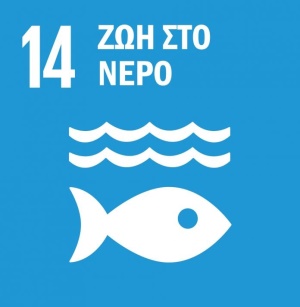 Παιδαγωγική διαδικασία (1/10)
Α. Κύριο θέμα – Θεματικές ενότητες:

Κύριο θέμα: Η ζωή στο νερό. 
Τίτλος προγράμματος: Η θάλασσα πνίγεται!

Μια διαθεματική, διεπιστημονική και ολιστική προσέγγιση μορφών  και συνεπειών της θαλάσσιας ρύπανσης και της υπεραλίευσης για το νηπιαγωγείο.
Παιδαγωγική διαδικασία (2/10)
Θεματικές ενότητες:

Η ζωή στη θάλασσα και κίνδυνοι που την απειλούν.
Κατηγορίες ψαριών: απειλούμενα με εξαφάνιση  – βρώσιμα – δηλητηριώδη.
Παιδαγωγική διαδικασία (3/10)
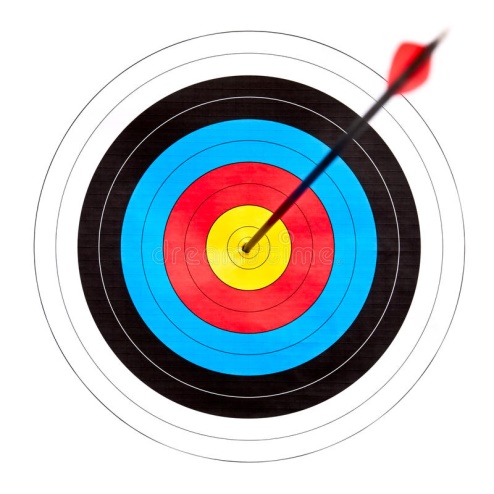 https://www.dreamstime.com
Β. Παιδαγωγικοί στόχοι:

Γνωστικοί – Συναισθηματικοί – Ψυχοκινητικοί. 

Αξίες – Στάσεις.

Ευαισθητοποίηση – Δράση.
Παιδαγωγική διαδικασία (4/10)
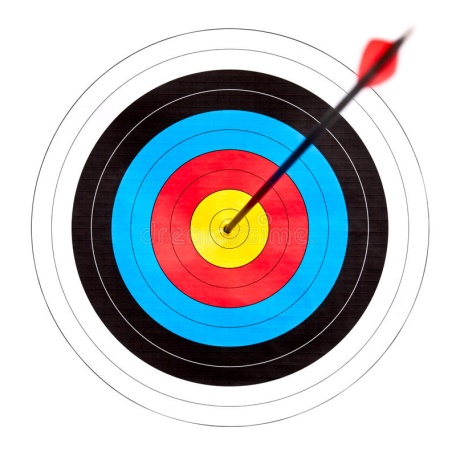 https://www.dreamstime.com
Β. Παιδαγωγικοί στόχοι (1/2):

να κατανοήσουν την έννοια της ρύπανσης των θαλασσών και κάποιες από τις επιπτώσεις αυτής,
να συνειδητοποιήσουν το ρόλο της ανθρώπινης δραστηριότητας στη ρύπανση των θαλασσών,
να ευαισθητοποιηθούν οι μαθητές/τριες σε θέματα που αφορούν στην ανάγκη για προστασία και διασφάλιση της ζωής στη θάλασσα,
να γνωρίσουν κάποιες μορφές, αιτίες και συνέπειες θαλάσσιας ρύπανσης,
να επιχειρήσουν να ταυτιστούν με τους πρωταγωνιστές ενός παραμυθιού, να αναγνωρίσουν αντίστοιχα συναισθήματα (ενσυναίσθηση) και να εκφραστούν μέσα από την αναπαράσταση της ιστορίας (θεατρικά, μουσικά και εικαστικά/ζωγραφική),
να εξασκηθούν στο να δρουν ομαδικά και συνεργατικά, 
να αναπτύξουν συναισθήματα αγάπης για τη θάλασσα και τη ζωή σε αυτήν,
...
Παιδαγωγική διαδικασία (5/10)
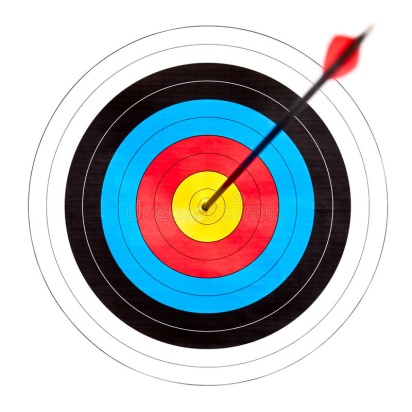 https://www.dreamstime.com
Β. Παιδαγωγικοί στόχοι (2/2):

να συνειδητοποιήσουν ότι, υπάρχουν ψάρια που απειλούνται με εξαφάνιση και γνωρίσουν κάποια από αυτά,
να γνωρίσουν και να εξοικειωθούν με κάποιες κατηγορίες ψαριών και να ομαδοποιήσουν αντίστοιχα κάποια ψάρια στις κατηγορίες αυτές (βρώσιμα, απειλούμενα με εξαφάνιση, δηλητηριώδη),
να εξασκηθούν στη χρήση του ηλεκτρονικού υπολογιστή (Η/Υ) και πινάκων αναφοράς,
να έρθουν σε επαφή με τη γνώση, παίζοντας και διασκεδάζοντας,
να εμπλουτίσουν το λεξιλόγιό τους και να κατανοήσουν τις έννοιες των φράσεων «απειλούμενα είδη», «βρώσιμα είδη», «δηλητηριώδη είδη».
Παιδαγωγική διαδικασία (6/10)
Γ. Μεθοδολογία υλοποίησης:


Διαθεματικό, διεπιστημονικό και βιωματικό μεθοδολογικό μοντέλο υλοποίησης.


Μέθοδοι:

Δραματοποίηση.
Επίλυση προβλήματος.
Επίσκεψη πεδίου.
Ανίχνευση και εμπλουτισμός εναλλακτικών ιδεών των μαθητών/τριών.
Έρευνα με υποβολή ερωτήσεων.
Μελέτη περίπτωσης.
Ενημέρωση και συνέντευξη από ειδικό/ειδήμων.
Δραματοποίηση.
Παρουσίαση με έκθεση ομαδικών εργασιών.
Παιδαγωγική διαδικασία (7/10)
Προβλεπόμενη διάρκεια – μήνας έναρξης:
2 μήνες με έναρξη τον Μάρτιο
Παιδαγωγική διαδικασία (8/10)
Προβλεπόμενες επισκέψεις – συνεργασίες με άλλους φορείς:

Ξενοδόχος
Βιολογικός καθαρισμός
Ψαράς
Δήμαρχος
Μουσείο/Ενυδρείο
Επισκέψεις και συνεργασία με φορείς και επαγγελματίες.
Επίσκεψη σε παραλία. Καθαρισμός αμμουδιάς με κατάλληλο εξοπλισμό.  
Επίσκεψη σε ενυδρείο ή σε μουσείο με αντίστοιχο θέμα. 
Επίσκεψη σε ψαρά με ψαροκάικο, συνέντευξη για εντοπισμό δυσκολιών που αντιμετωπίζει. 
Επίσκεψη σε μεγάλη ξενοδοχειακή μονάδα, συνέντευξη από τον διευθυντή, διερεύνηση της ποσότητας κατανάλωσης νερού κάθε καλοκαίρι, λόγω τουρισμού. Διερεύνηση ποσοστού αύξησης της ρύπανσης των παραλιών και των θαλασσών εκείνη την περίοδο. Προτάσεις για εναλλακτική πηγή νερού για ντουζ, για καζανάκια των ξενοδοχείων. 
Επίσκεψη στο βιολογικό καθαρισμό.
Παιδαγωγική διαδικασία (9/10)
Πεδία σύνδεσης με το πρόγραμμα σπουδών – γνωστικά αντικείμενα:

Γλώσσα, 
μαθηματικά, 
μελέτη περιβάλλοντος, 
εικαστικά, 
θεατρική και μουσικοκινητική αγωγή.
Παιδαγωγική διαδικασία (10/10)
Τρόποι διάχυσης των αποτελεσμάτων:

Έκθεση και διαμοιρασμός κατασκευών, ομαδικών εργασιών και αφισών.
Θεατρικό δρώμενο.
Επίσκεψη και ενημέρωση δημάρχου και αρμόδιων φορέων.
Διάχυση γνώσεων και άνοιγμα στην κοινωνία.
Ετοιμάζουμε αστέρια και τα μοιράζουμε στη γειτονιά με αντίστοιχα μηνύματα.
Φτιάχνουμε αφίσες.
Επικοινωνούμε στο δήμαρχο τα συμπεράσματα και τα αιτήματά μας.
Ανεβάζουμε θεατρική παράσταση.
Δραστηριότητες
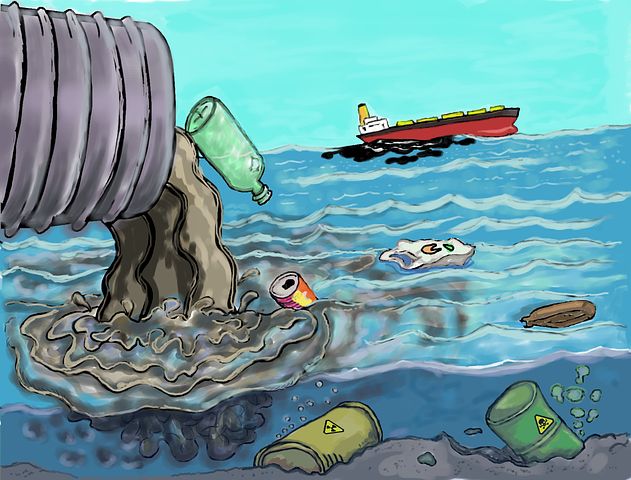 Θεματική ενότητα 1.  Η ζωή στη θάλασσα και κίνδυνοι που την απειλούν.
https://www.citystatus.gr/perivallon/thalassia-rypansi
Δραστηριότητα 1.1. Αφήγηση ιστορίας 

«Το δίκιο της Θάλασσας»

Πριν από πολλά πολλά χρόνια, η κα Θάλασσα ζούσε τρισευτιχισμένη μαζί με τα παιδιά της στο σπίτι τους, το βυθό. Η κα Θάλασσα είχε πολλά παιδιά: τα ψαράκια τα μικρά, τα ψάρια τα μεγάλα, τους αστερίες, τα χταπόδια, τις γαριδούλες, τους ιππόκαμπους, τους αχινούς, τις χελώνες, αλλά και τα θηλαστικά ζώα, δηλαδή τα δελφίνια, τους καρχαρίες, τις φάλαινες, τις φώκιες και όλα μα όλα τα αγαπούσε και τα φρόντιζε! Τα γαργαλούσε με τις μπουρμπουλήθρες, τα χάιδευε με τα απαλά της κύματα, έπαιζε μαζί τους και τα στριφογύριζε, στέλνοντάς τους στα ξαφνικά μεγάλα κύματα!
                                                                                                                  . . .
. . .
Καθώς τα χρόνια περνούσαν, τα παιδάκια της έβρισκαν πού και πού διάφορα περίεργα αντικείμενα που τα προκαλούσαν να τα εξερευνήσουν! Κάποια από αυτά ήταν ωραία και αστραφτερά (π.χ. μεταλλικά, γυάλινα), άλλα κούφια στη μέση και τα έπαιρναν για να έχουν μια καλή κρυψώνα όταν έπαιζαν κρυφτό, ενώ άλλα ήταν κοφτερά και τρομακτικά.. Όσο όμως περνούσαν τα χρόνια, αυτά τα αντικείμενα γίνονταν όλο και πιο πολλά, όλο και πιο επικίνδυνα. Η κα Θάλασσα άρχισε να ανησυχεί πολύ για  τα παιδάκια της! Τα έκρυβε βαθιά μες στην αγκαλιά της, αλλά αυτά τα αντικείμενα τρύπωναν παντού και λέρωναν τα πάντα. Κάποια μάλιστα έμοιαζαν με φαγητό και κάποια ζωάκια τα έτρωγαν με αποτελέσμα να αρρωσταίνουν βαριά.
Κάποια ψάρια και θηλαστικά, που ήταν θαρραλαία, αποφάσισαν να αναλάβουν δράση! Κολυμπούσαν πέρα δώθε, πάνω κάτω, προκειμένου να μαζέψουν όσα περισσότερα σκουπίδια μπορούσαν. Όμως τα σκουπίδια έμοιαζαν με ένα ανίκητο τεράστιο και απειλητικό τέρας που ξεπρόβαλε από παντού: από τα καράβια, από τους σωλήνες των εργοστασίων, από τις παραλίες...  Το νερό της θάλασσας άρχισε να αλλάζει χρώμα, άρχισε να θολώνει. Τα ψάρια δεν μπορούσαν πλέον να δουν καλά καλά μπροστά τους. Άρχισε το ένα να χάνει το άλλο, τα μωράκια δεν μπορούσαν να δουν πού είναι η μαμά τους! Η κα Θάλασσα άρχισε να κλαίει. Δεν μπορούσε πλεόν να βοηθήσει τα παιδάκια της. Θυμόταν τις ωραίες στιγμές που περνούσαν κάποτε και αναρωτιόταν πώς είναι δυνατόν να έχει συμβεί αυτό το μεγάλο κακό.
                                                                                                                                                                            . . .
Έτσι, έστειλε λίγα κύματα από εδώ και από εκεί, για να πάνε να δουν τι συμβαίνει τριγύρω στη γη. Μετά από λίγες μέρες τα κύματα επέστρεψαν φοβισμένα και λυπημένα και είπαν στη μητέρα τους τη Θάλασσα όλα όσα είδαν: Είδαν ανθρώπους να αφήνουν τα σκουπίδια τους στις παραλίες, είδαν ανθρώπους να αδειάζουν βρωμιές και απόβλητα από τα εργοστάσιά τους με τεράστιους σωλήνες μέσα στις θάλασσες, είδαν ανθρώπους να ρίχνουν δυναμίτες μέσα στη θάλασσα και σκοτώνουν ό,τι βρίσκουν μπροστά τους.. Η ζωή τους είχε πλεόν μετατραπεί σε έναν τρομακτικό αγώνα επιβίωσης. Η Θάλασσα έκλαιγε. Η Θάλασσα αρρώστησε. Παρακαλούσε τους ανθρώπους να σταματήσουν, αλλά μάταια. Αυτοί ήταν τόσο απορροφημένοι στη δουλειά τους και στο πώς να βγάλουν ακόμα περισσότερα χρήματα, που το μόνο που τους ένοιαζε ήταν το να χτίσουν, και μάλιστα όσο το δυνατόν πιο γρήγορα, και άλλα εργοστάσια.
Η Θάλασσα σκεφτόταν να τα παρατήσει. Όμως τότε, εμφανίστηκε μπροστά της ένα από τα παιδιά της: ένας μικρούλης αστερίας, που τον έλεγαν Αστέρη. «Μαμά μη στενοχωριέσαι! Όλα μοιάζουν δύσκολα τώρα, το ξέρω. Όμως πάντα υπάρχει ελπίδα! Τα αστέρια του ουρανού, που μόνο εγώ γνωρίζω τη γλώσσα τους και μπορούν και μου μιλούν, μου έδειξαν πού υπάρχουν ακόμα καλοί άνθρωποι που είναι με το μέρος μας και βοηθάνε για το καλό όλων μας! Άκου μανούλα μου τι έγινε: Το βράδυ, όταν παντού υπήρχε σκοτάδι, τα αστέρια σκόρπισαν πάνω στη γη το φως τους, δείχνοντάς μου έτσι από πού να ζητήσουμε βοήθεια! Και ξέρεις μαμά τι μου έδειξαν; Ξέρεις τι φώτισαν; Φώτισαν τα παιδιά όλου του κόσμου! Μόνο εκείνα, αν ενώσουν τις δυνάμεις τους, θα καταφέρουν να μας σώσουν!».
Γιατί... δεν έχει μόνο ο ουρανός αστέρια, ούτε μόνο η θάλασσα τα δικά της αστέρια, τους αστερίες. Αστέρια έχει και η γη και είναι τα παιδιά, που έχουν μέσα τους μια τόσο δυνατή λάμψη, που μπορεί να φωτίσει τα πάντα γύρω της, να τα βοηθήσει, να τα φροντίσει και να τα προστατέψει, κάνοντας τη Θάλασσα και τα παιδιά της, αλλά και τον κόσμο όλο και πάλι όμορφο και ευτυχισμένο! Ας ενώσουν όλα τα αστέρια τη λάμψη τους, προτού να είναι αργά! Όλοι μαζί, μα και ο καθένας μας ξεχωριστά, μπορούμε!
Δραστηριότητα 1.2. Ερωτήσεις.
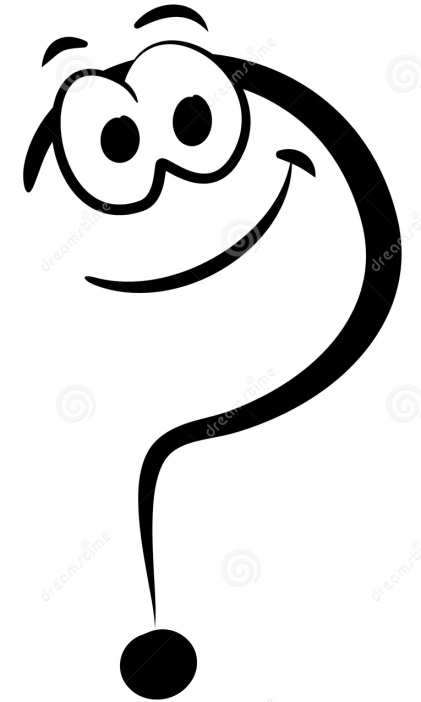 https://gr.dreamstime.com
Τα παιδιά ενθαρρύνονται να απαντήσουν στα ερωτήματα:
Τι έγινε στην ιστορία;
Ποιό είναι το δίκιο της Θάλασσας; 
Τι συναισθήματα ένιωθαν τα ψάρια και η Θάλασσα;
Ποιό ήταν το πρόβλημα στην ιστορία;
Τι μπορεί να γίνει, για να λυθεί το πρόβλημα;
Ποιά ήταν η αγαπημένη σας σκηνή από την ιστορία; Αποτυπώστε την σε χαρτί, χρησιμοποιώντας μαρκαδόρους, πινέλα, δακτυλομπογιές ή και πλαστελίνη. 
Αν τα ψάρια μιλούσαν τη γλώσσα των ανθρώπων, τι θα μας έλεγαν; 
     (Καταγραφή των απαντήσεων και συμπερίληψή τους στην αφίσα  που θα φτιάξουν σε 
       επόμενη δραστηριότητα).
Δραστηριότητα 1.3. Δραματοποίηση.
Χωριζόμαστε σε ομάδες και αναλαμβάνουμε ρόλους. Χρησιμοποιούμε αντικείμενα (υφάσματα για στολές, αντικείμενα για σκουπίδια κ.ά.) και παίζουμε την ιστορία σαν θέατρο.
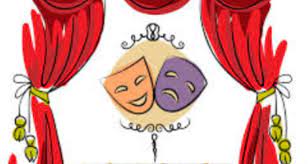 https://www.artemidaspatanews.gr/artemida-theatriko-paichnidi-ston-syllogo-peloponnision/
Δραστηριότητα 1.4. Μουσική επένδυση.
Χρησιμοποιούμε μουσικά όργανα και διάφορα άλλα αντικείμενα και αποτυπώνουμε την ιστορία σε μουσική. Ποιός ήχος θα μπορούσε να συνοδεύει την κάθε σκηνή της ιστορίας;
Δραστηριότητα 1.5. Αφήγηση με ζωγραφική και μουσική επένδυση.
Χωριζόμαστε σε ομάδες και κάθε ομάδα αναλαμβάνει να αποτυπώσει με ζωγραφική μία σκηνή από την ιστορία. Στο τέλος, τις τοποθετούμε στη σειρά και αφηγούμαστε και πάλι την ιστορία, όπου κάθε σκηνή θα συνοδεύεται αυτή τη φορά από την αντίστοιχη ζωγραφιά και ηχητική υπόκρουση (αξιοποιώντας αυτά από τις προηγούμενες δραστηριότητες).
Θεματική ενότητα 2. Κατηγορίες ψαριών: απειλούμενα με εξαφάνιση – βρώσιμα – δηλητηριώδη.
Δραστηριότητα 2.1. Παιχνίδι με τίτλο: 
«Εσύ τι ψάρια πιάνεις;»

Περιγραφή παιχνιδιού:
Αρχικά, φτιάχνουμε (μαζί με τα παιδιά) ψάρια και καλάμια ψαρέματος. 
Πιο αναλυτικά, για τα ψάρια θα αναζητήσουμε στο διαδίκτυο εικόνες από διάφορες κατηγορίες και είδη ψαριών (βρώσιμα, απειλούμενα υπό εξαφάνιση, δηλητηριώδη), συμβουλευόμενοι/ες αντίστοιχους πίνακες αναφοράς και θα τις εκτυπώσουμε. Στη συνέχεια, θα κολλήσουμε τις εικόνες σε σκληρό χαρτόνι (π.χ. από χαρτόκουτα του σούπερ μάρκετ – επαναχρησιμοποίηση), θα τις κόψουμε και θα σφηνώσουμε σε καθεμία από αυτές έναν συνδετήρα μεταλλικό. Έπειτα θα φτιάξουμε τα καλάμια ψαρέματος, χρησιμοποιώντας υλικά όπως γλωσσοπίεστρα, καλαμάκια, ξυλομπογιές κ.ά. στα οποία θα δέσουμε κομμάτι από νήμα ή κορδέλα, κλωστή κ.ά., στην άλλη άκρη των οποίων θα είναι κολλημένος ένας μικρός μαγνήτης. Επιπροσθέτως, μπορούμε να φτιάξουμε μια μακέτα – προσομοίωση του βυθού της θάλασσας, χρησιμοποιώντας φυσικά υλικά, όπως φύκια, βότσαλα, άμμο.
Τα παραπάνω μπορούν να πραγματοποιηθούν με δύο τρόπους: 
Στη μία περίπτωση, τα παιδιά θα χωριστούν σε ομάδες και κάθε ομάδα θα αναλάβει να φτιάξει τα ψάρια της, τη μακέτα της, τα καλάμια ψαρέματος που θα χρησιμοποιήσει, ενώ στην άλλη περίπτωση τα παιδιά θα χωριστούν και πάλι σε ομάδες, αλλά αυτή τη φορά κάθε ομάδα θα αναλάβει να φτιάξει μία κατηγορία των υλικών, δηλαδή μία ομάδα θα φτιάξει τα καλάμια, άλλη ομάδα τα ψάρια, ενώ μια άλλη ομάδα θα επιμεληθεί τις μακέτες. 

Τα παιδιά προσπαθούν να ψαρέψουν συγκεκριμένα είδη, αποφεύγοντας εκείνα που απειλούνται με  εξαφάνιση, τα οποία μάλιστα θα τους αφαιρούν πόντους από την τελική τους βαθμολογία. Για τα ψάρια που είναι μεν δηλητηριώδη, αλλά υπό προϋποθέσεις θεωρούνται βρώσιμα, τα παιδιά θα χρειαστεί να φορέσουν ειδικά γάντια προκειμένου να αφαιρέσουν το ψάρι από το καλάμι τους προτού να το βάλουν στο καλάθι τους. Σε αντίθετη περίπτωση, εάν δηλαδή ξεχάσουν να χρησιμοποιήσουν τα προστατευτικά γάντια, θα χάσουν και πάλι πόντους από τη βαθμολογία τους.
Δραστηριότητα 2.2. Παιχνίδι με κάρτες «Μάντεψε τι έχω!».
Κάρτες, όπου καθεμία θα έχει στο πάνω μέρος της μια εικόνα από ένα είδος ψαριού και από κάτω σύμβολα (που θα μπορούν να «διαβάσουν» τα παιδιά) με πληροφορίες σχετικά με αυτό (π.χ. αν είναι απειλούμενο με εξαφάνιση, αν είναι μικρό ή μεγάλο, τι χρώματα έχει, αν είναι βρώσιμο ή όχι, αν έχει δηλητήριο ή όχι, αν εντοπίζεται στις ελληνικές θάλασσες κ.ά.). 
Ένα παιδί επιλέγει μία κάρτα, την περιγράφει και τα υπόλοιπα παιδιά προσπαθούν να μαντέψουν τι απεικονίζεται στην εκάστοτε κάρτα. 
Τα παιδιά μπορούν να χωριστούν σε δύο ομάδες, όπου η μία ομάδα θα περιγράφει την κάρτα (που μπορεί να είναι και φτιαγμένη σε μεγάλο μέγεθος για να εξυπηρετεί την ομαδικότητα), ενώ η άλλη ομάδα θα προσπαθεί να μαντέψει. Μάλιστα, όταν τα παιδιά εξοικειωθούν λίγο με το παιχνίδι και προκειμένου να ανέβει το επίπεδο δυσκολίας, η πρώτη ομάδα θα πρέπει με 3 προσπάθειες να έχει περιγράψει σωστά το απεικονιζόμενο είδος, ενώ αντίστοιψες ευκαιρίες (3) θα έχει και η άλλη ομάδα, όπου τα μέλη της θα χρειαστεί να συνεννοηθούν πρώτα καλά, προτού να δώσουν τις πιθανές απαντήσεις τους.
Τέλος
Ευχαριστούμε για την προσοχή σας!
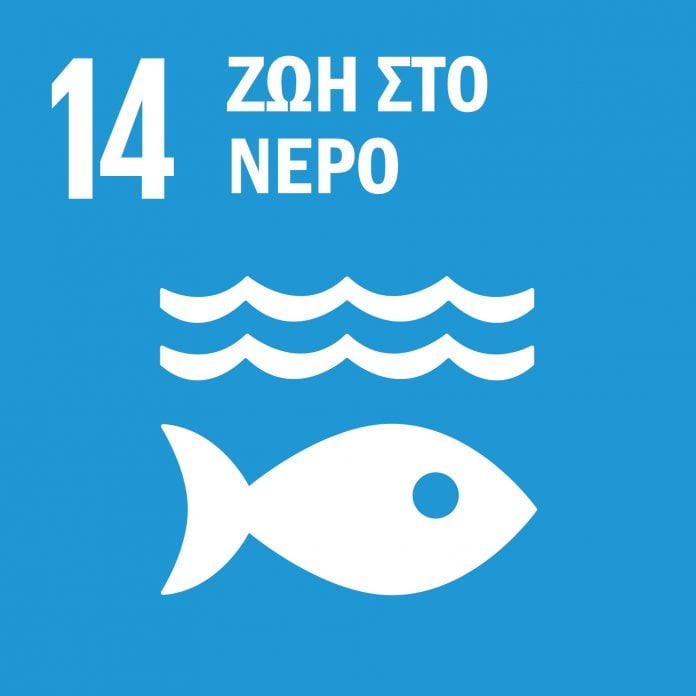